Welcome
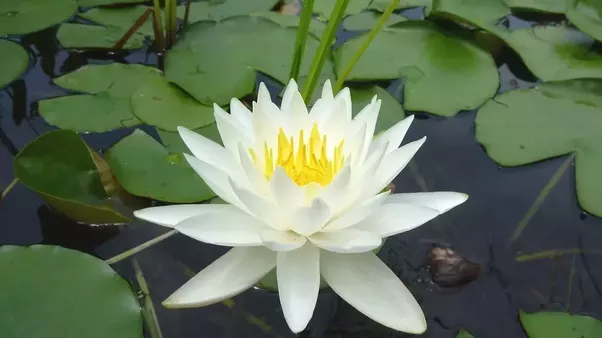 Introduction
Md. Magzumi
Assistant Teacher
Kutubpur Hat GPS
Shibchar, Madaripur. 
Mob: 01720647519 Emailtmagzumi1985@gmail.com
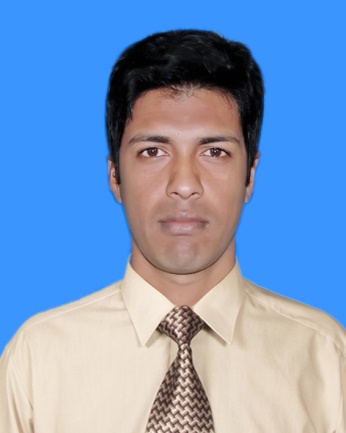 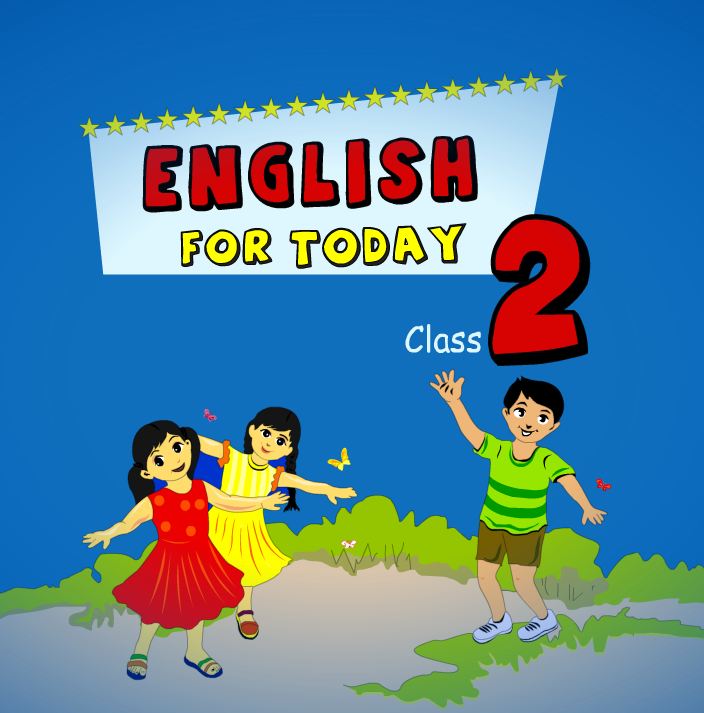 Class : Two 
Subject : English
Time : 45 minute
Learning Outcome
1.1.1 : become familiar with English sounds by  listening to common English word.
1.2.1 : recognize and read the Alphabet both small and Capital. (Non cursive)
Let’s  we sing a song.
We shall overcome 
       We shall overcome
We shall overcome someday
       Oh deep in my heart, I do believe,
………………………………..
What can you see in this pictures?
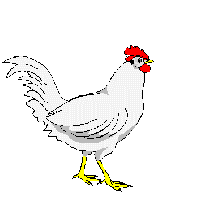 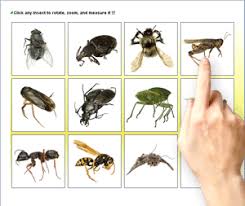 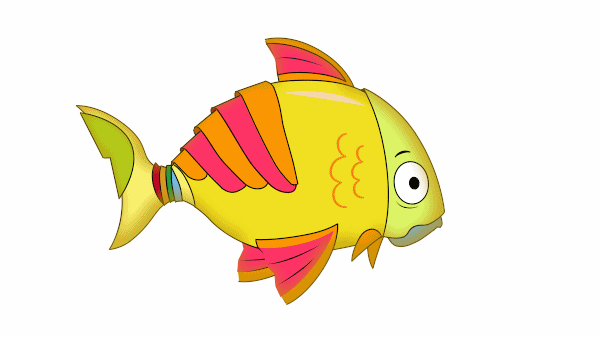 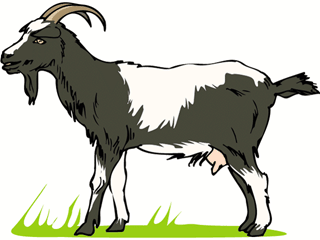 Hen
Insects
Goat
Fish
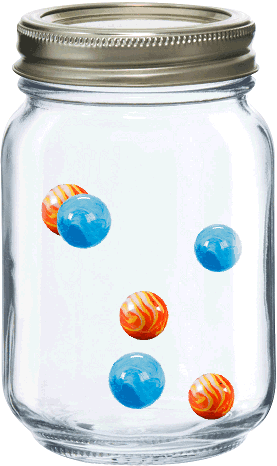 Jar
Today’s Lesson
Alphabet: Ff-Jj
Unit: 8,9,10,11,12
Page: 17,19,21,23,25
Look listen and say-
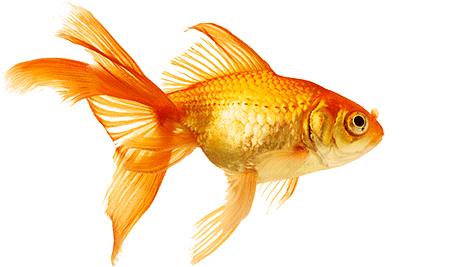 Ff
fish
Look listen and say-
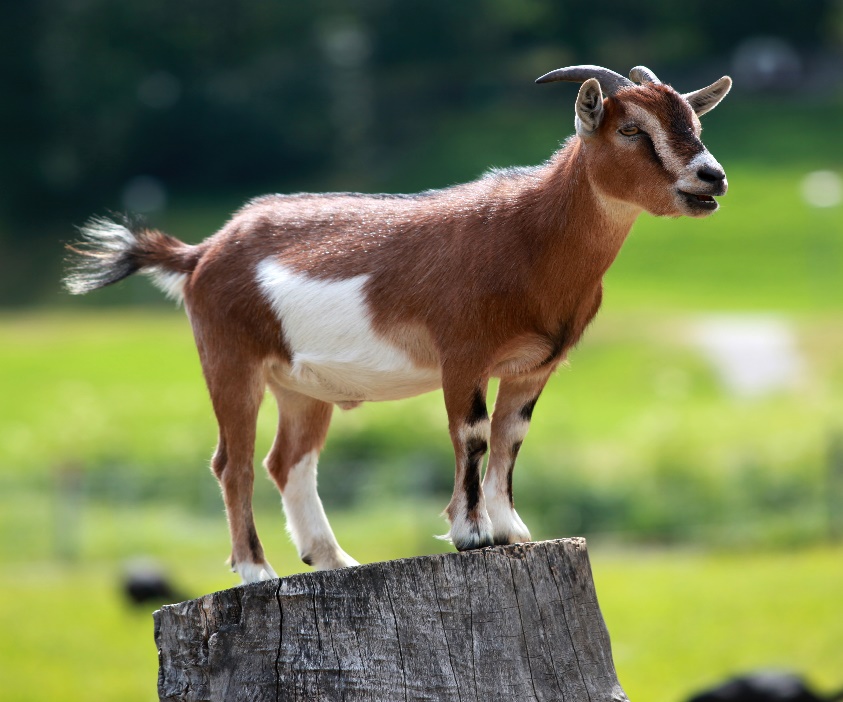 Gg
Goat
Look listen and say-
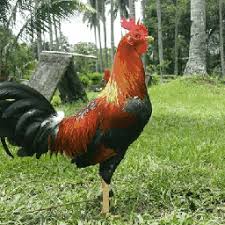 Hh
Hen
Look listen and say-
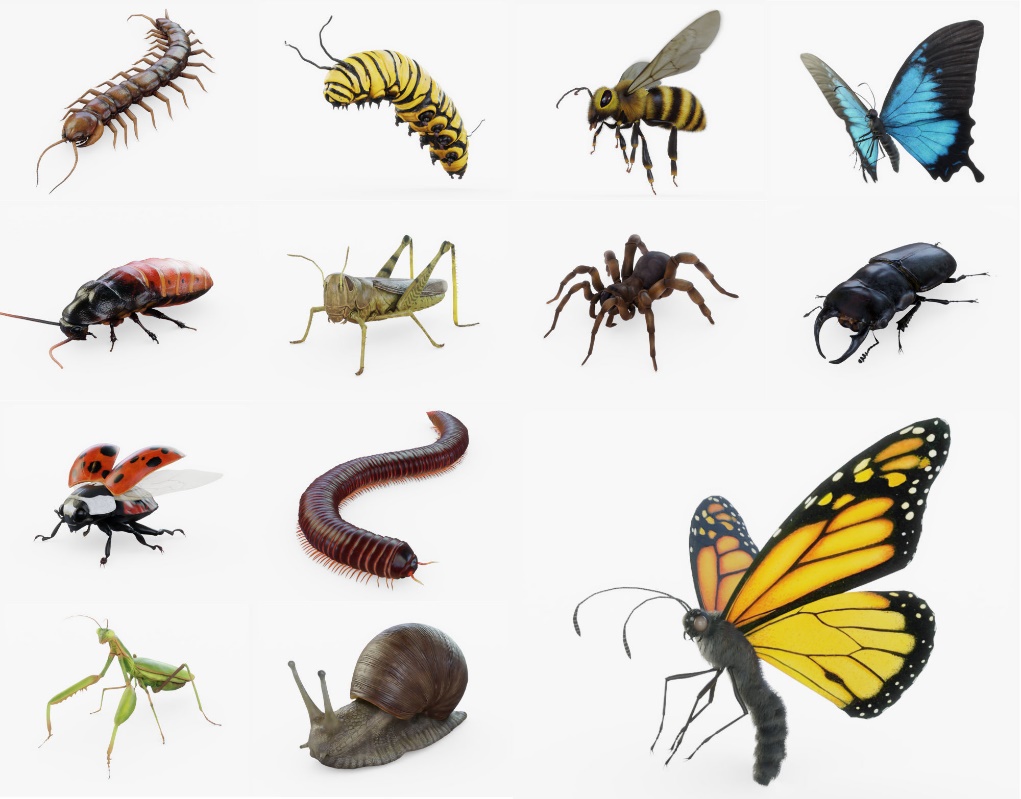 Ii
Insects
Look listen and say-
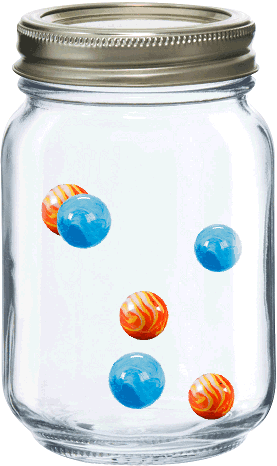 Jj
Jar
Individual work
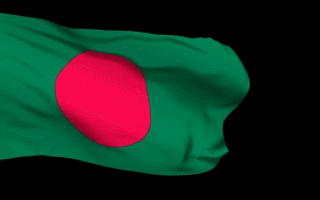 flag
F=
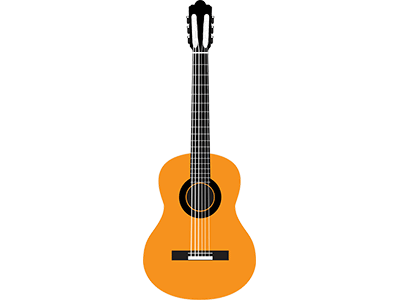 Guitar
G=
Individual work
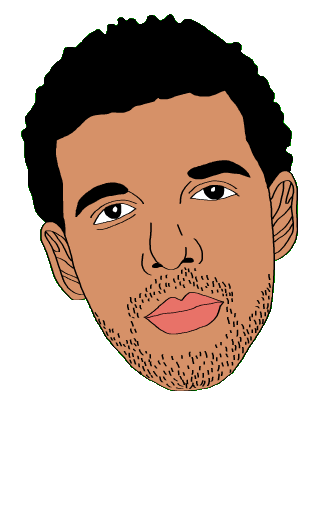 Head
H=
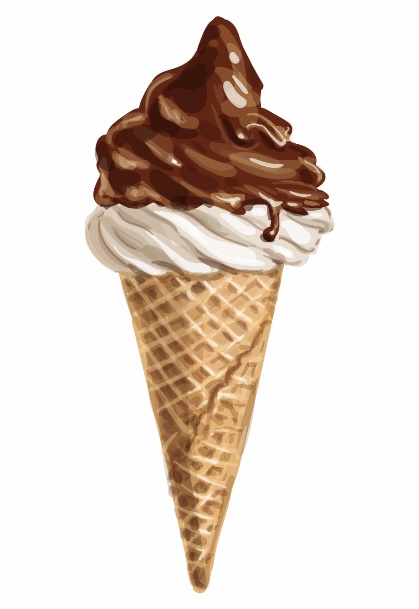 Ice cream
I=
Jeep
J=
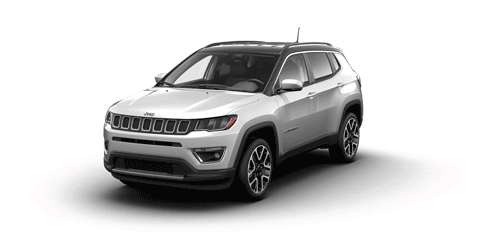 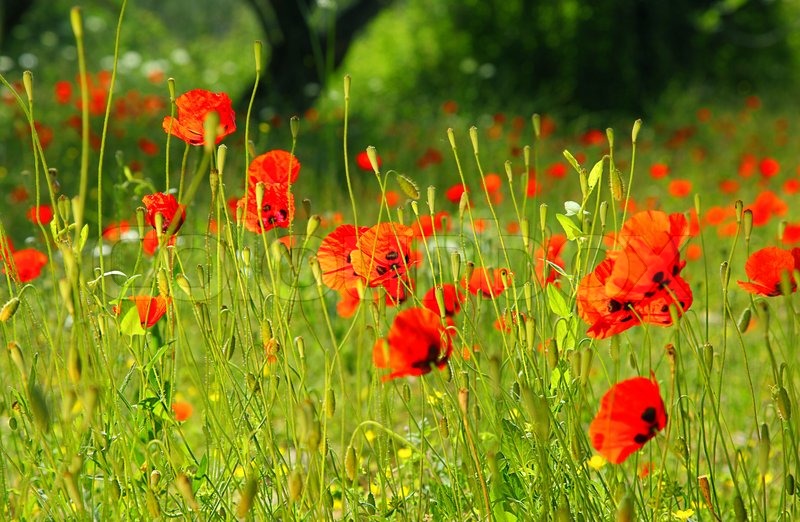 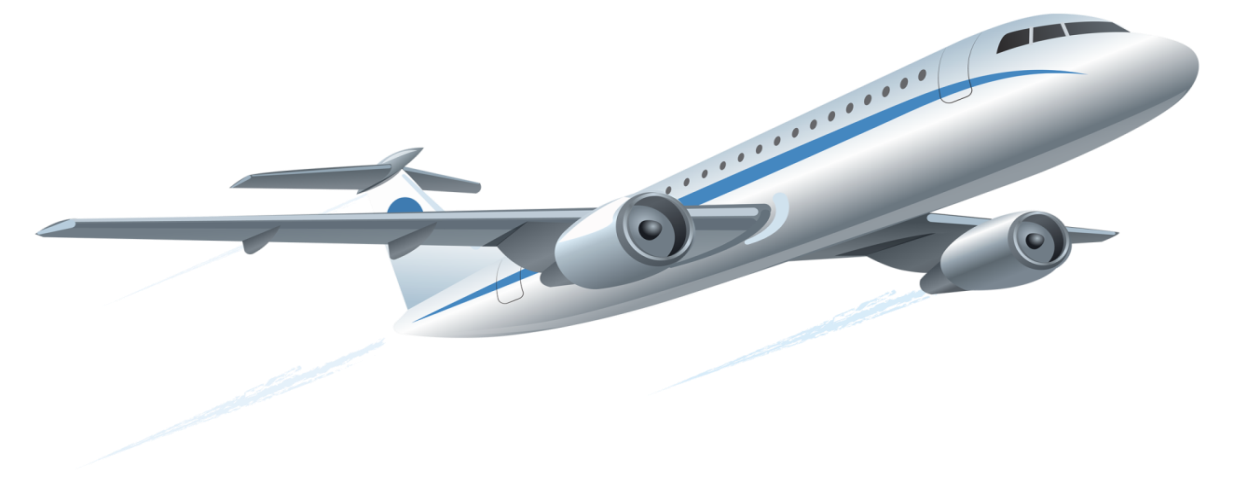 Bye bye